TRƯỜNG TIỂU HỌC Gia Quất
CHÀO MỪNG THẦY CÔ VỀ DỰ GIỜ
LỚP 1
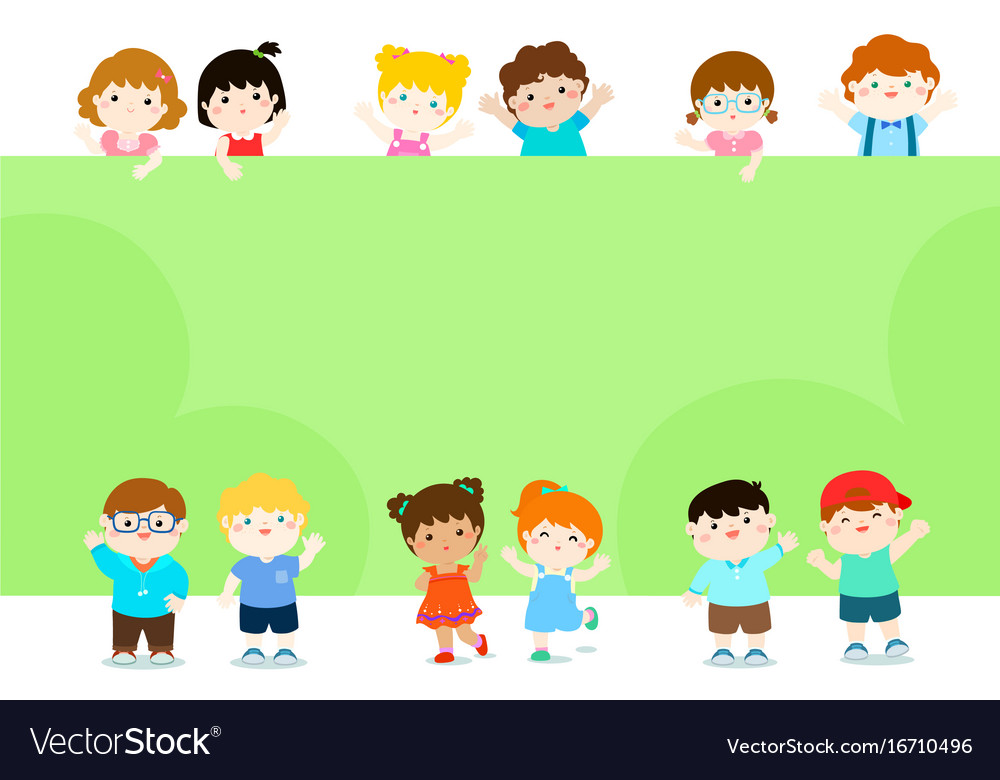 Bài 35
CÁC NGÀY TRONG TUẦN
Khám phá
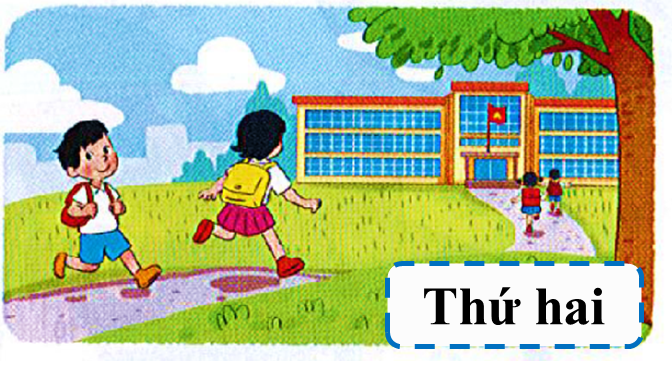 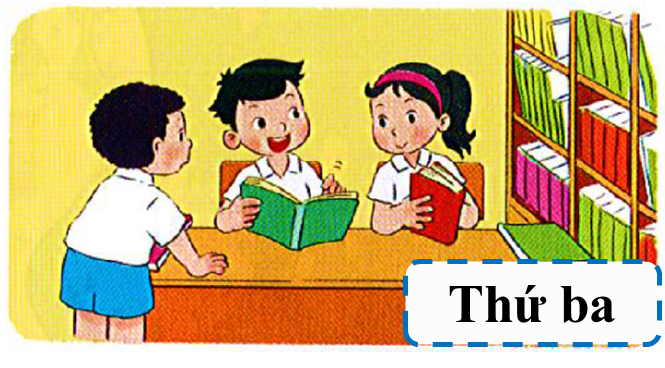 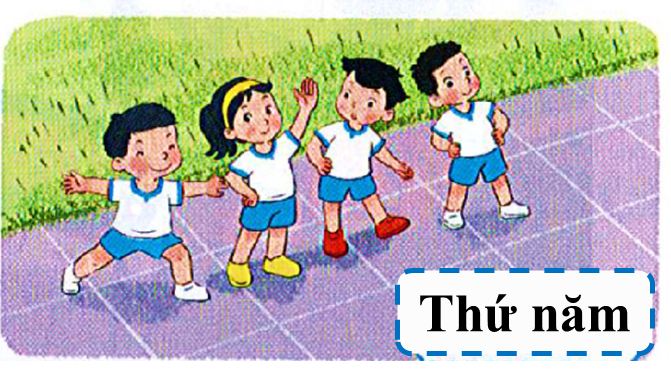 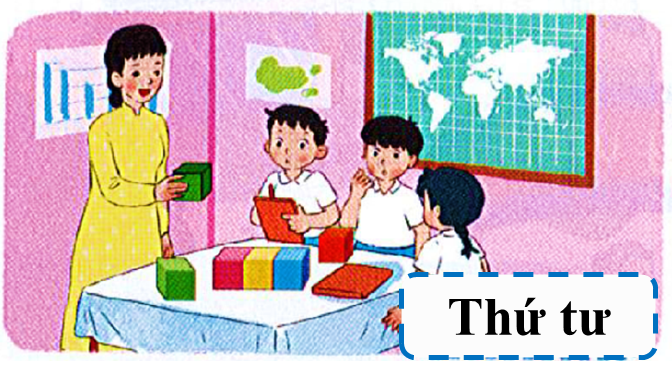 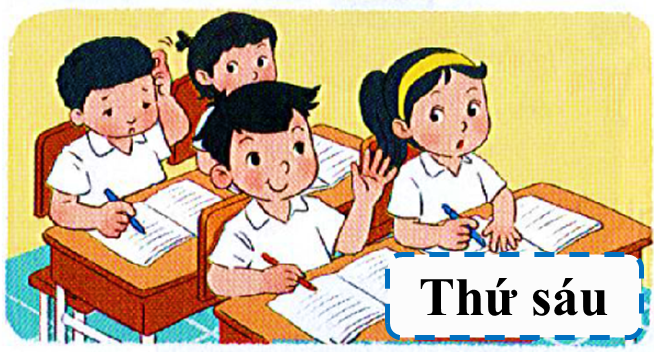 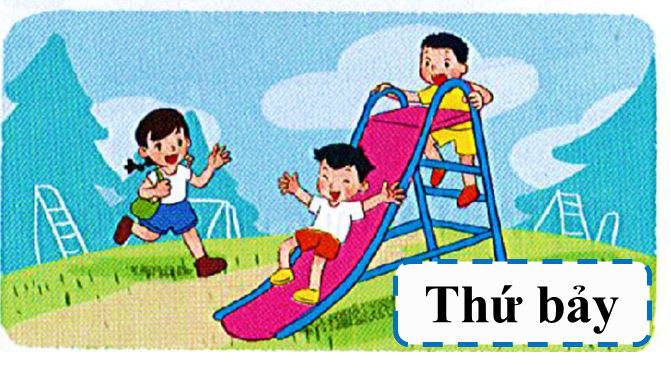 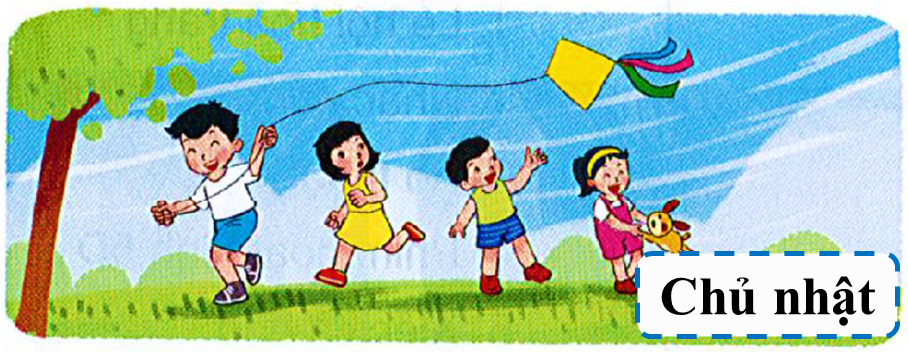 Các ngày trong tuần
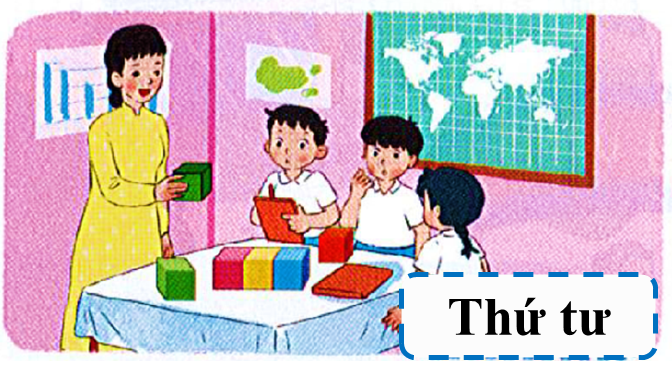 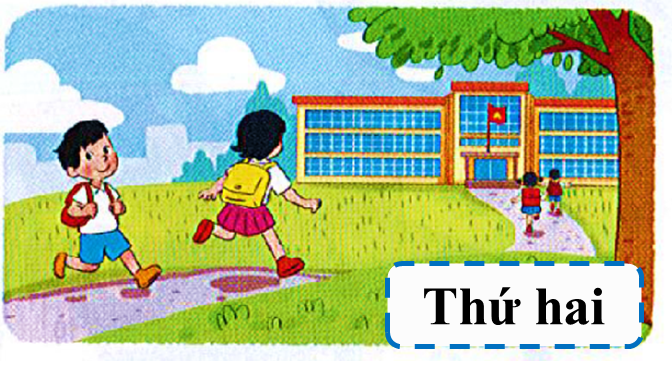 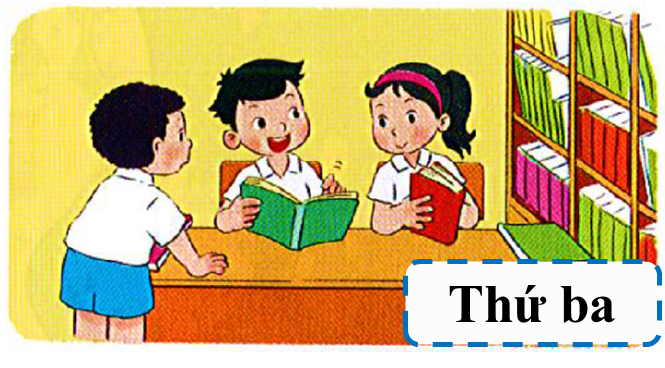 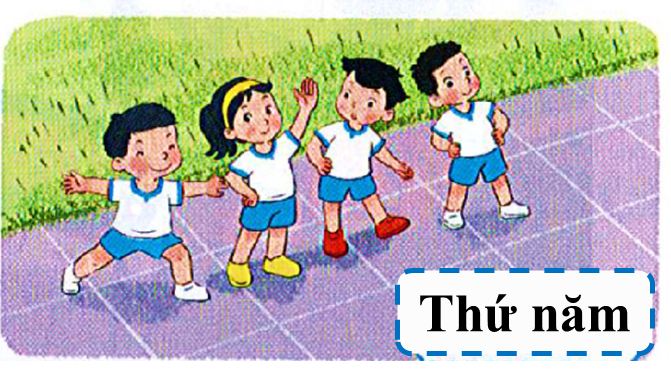 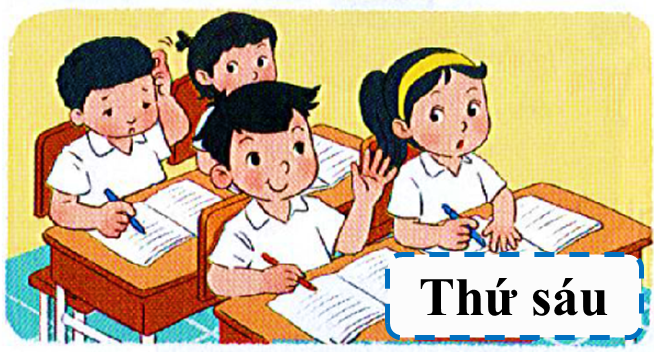 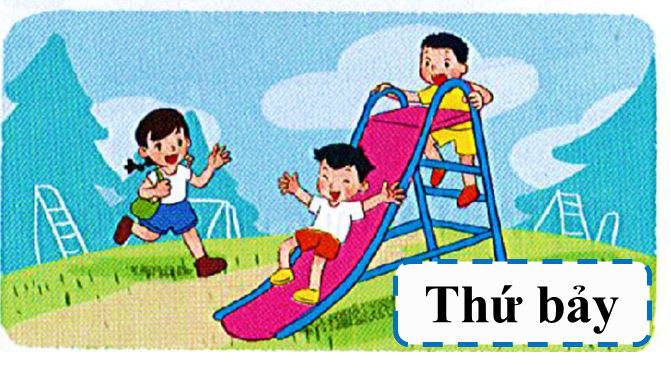 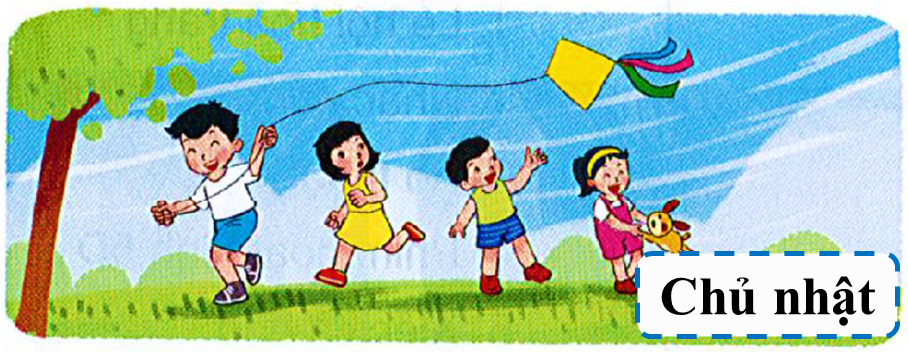 1 tuần lễ = 7 ngày
Ho¹t ®éng
Bài 1: Bạn Rô-bốt trồng một cây đậu thần.
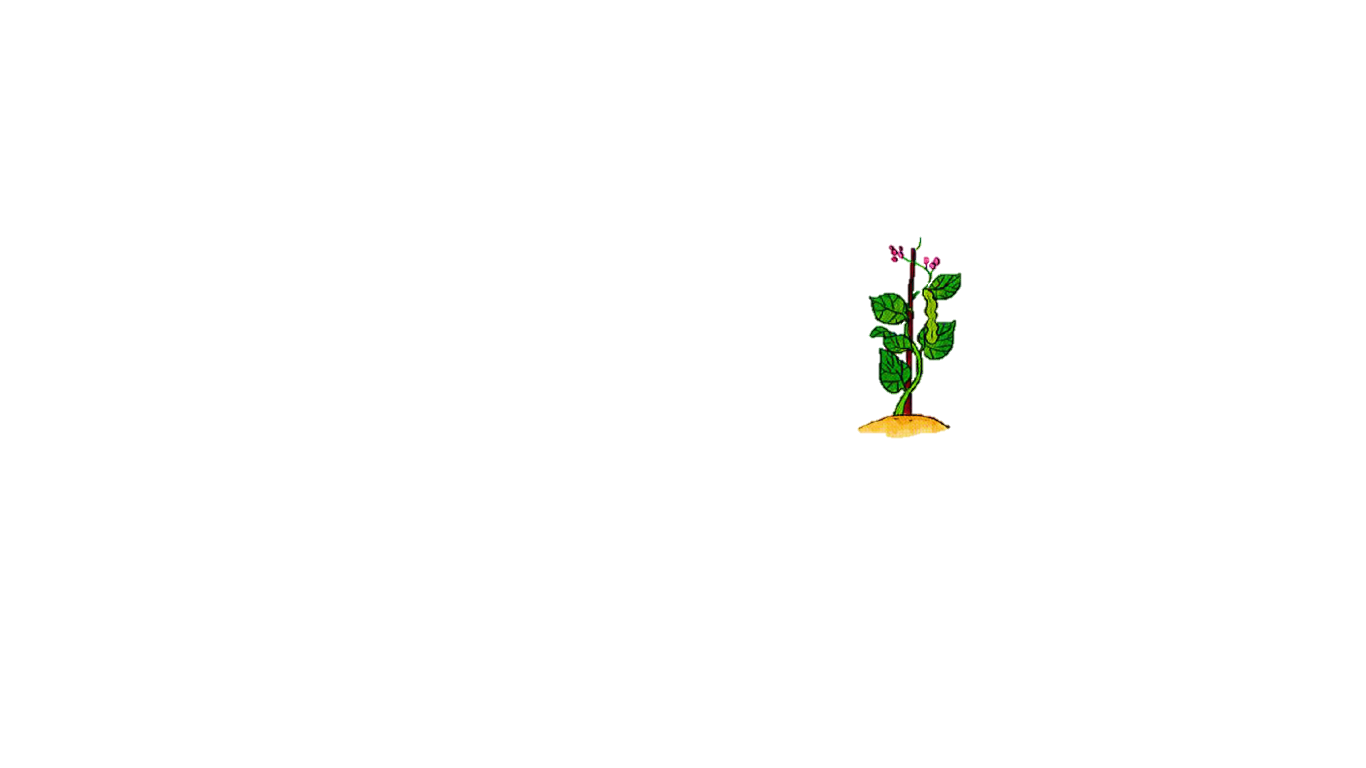 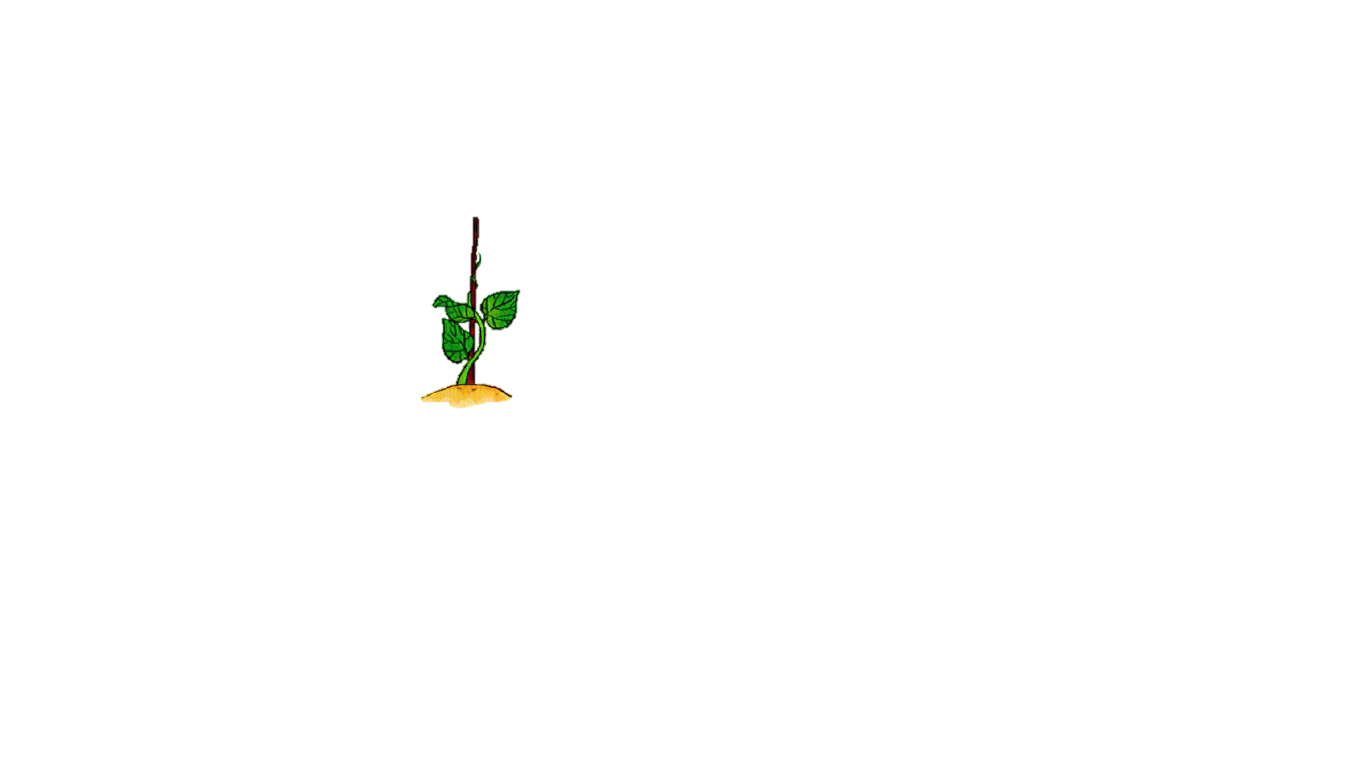 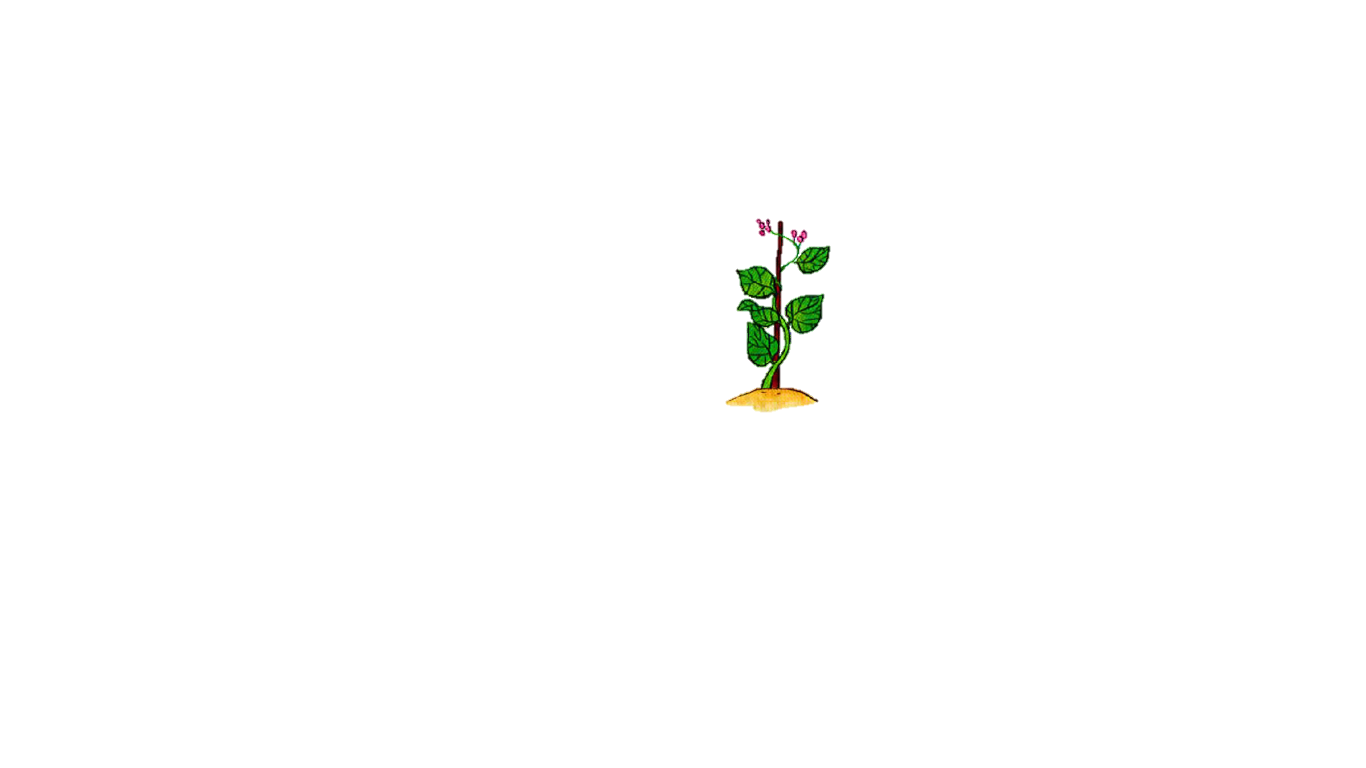 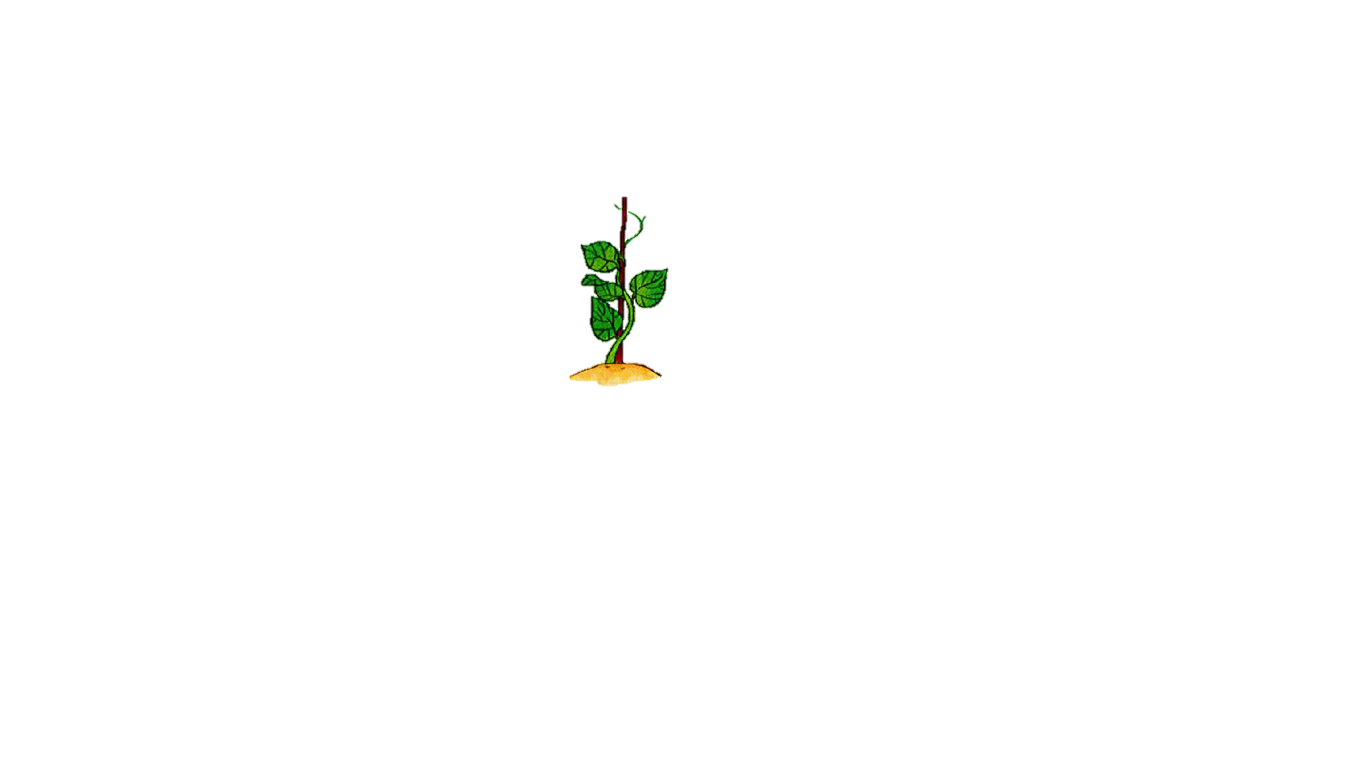 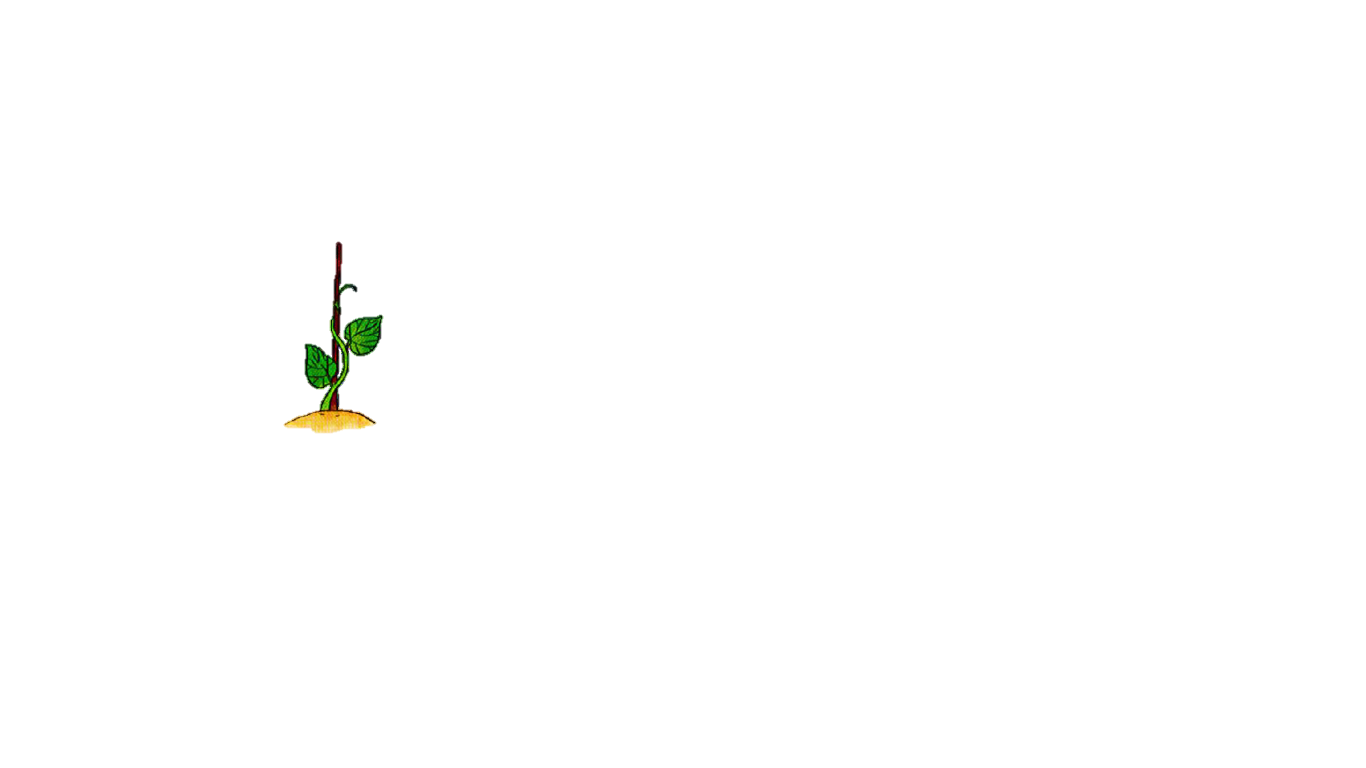 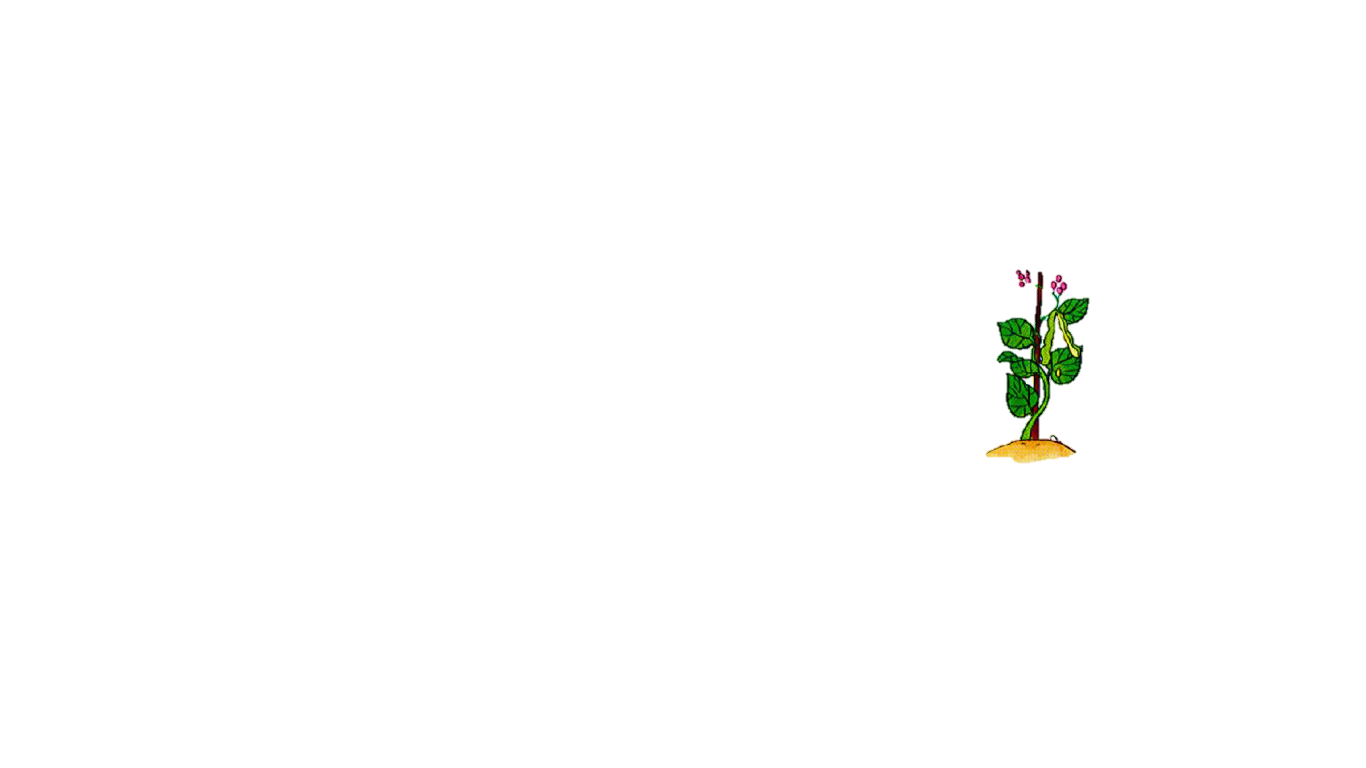 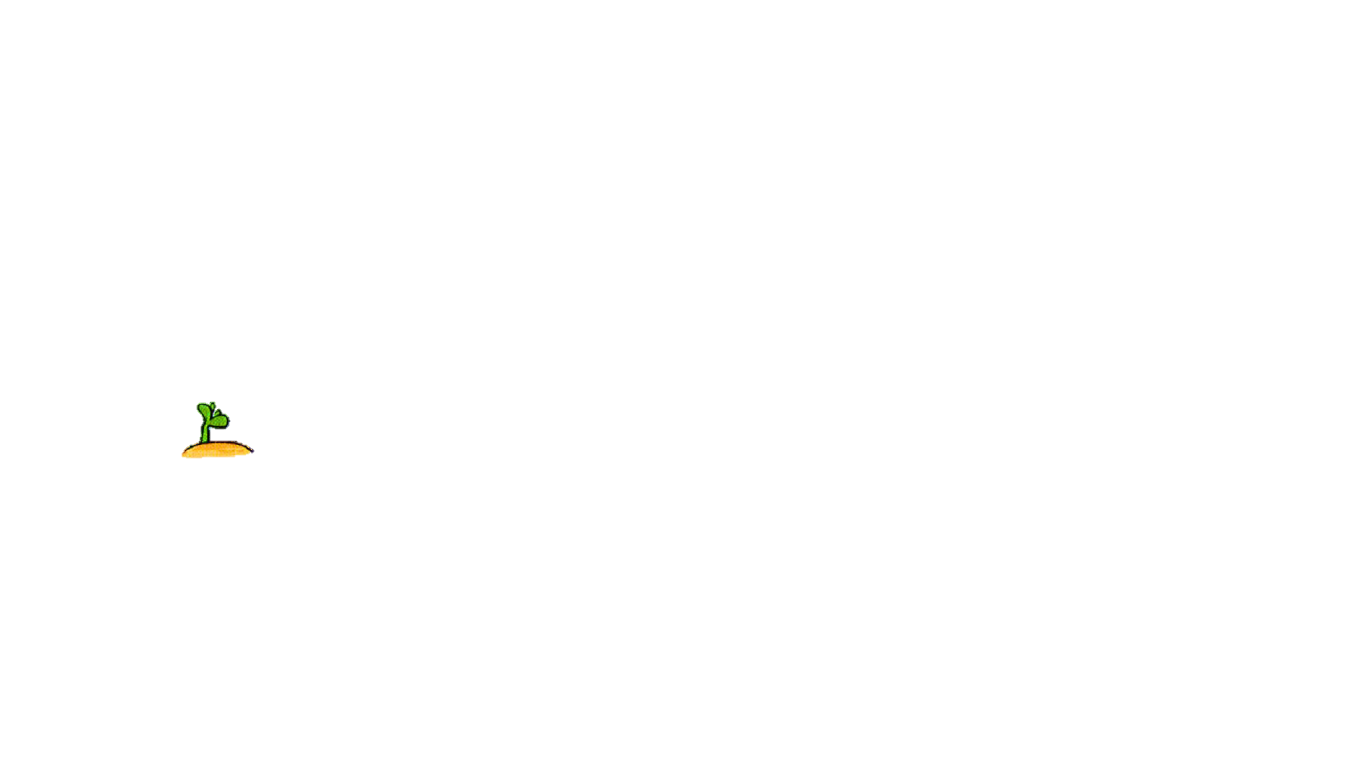 Thứ năm
Thứ tư
Thứ ba
Thứ sáu
Thứ hai
Thứ bảy
Chủ nhật
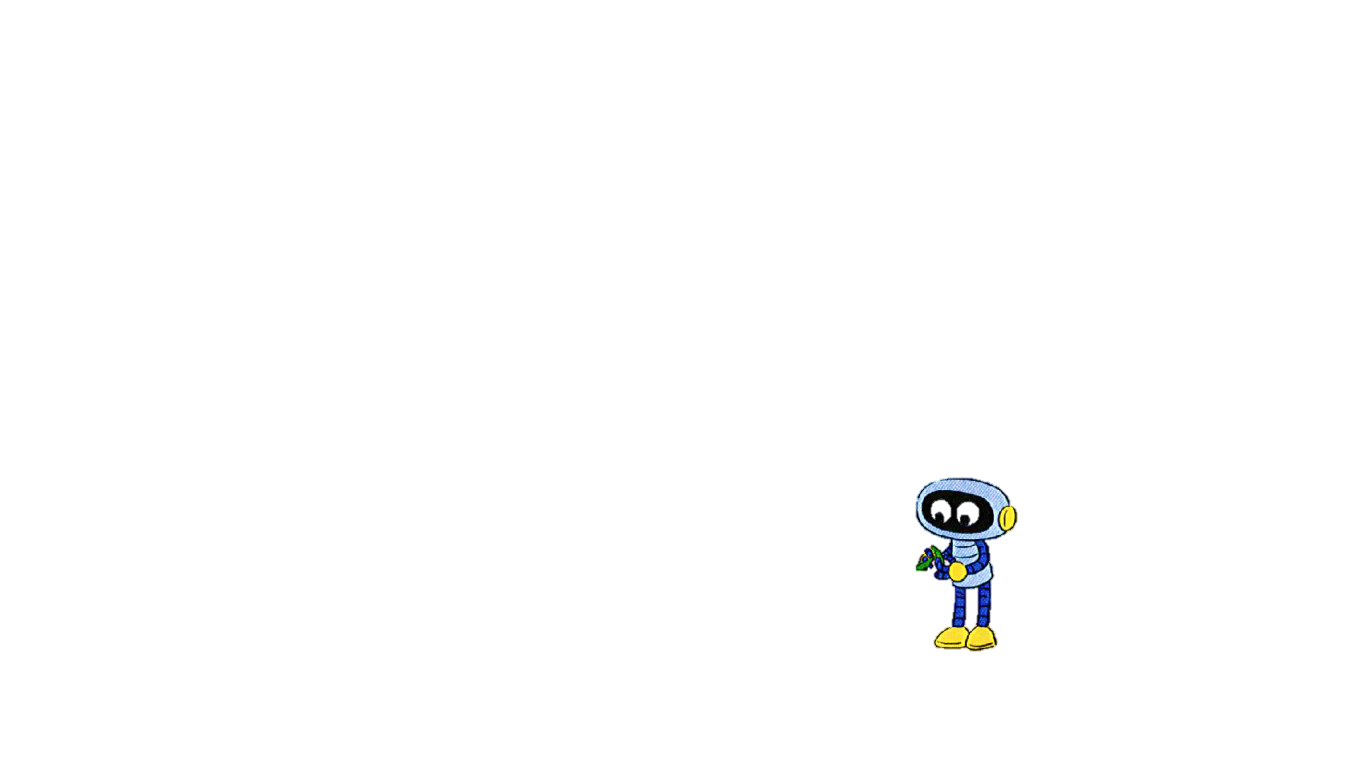 a) Cây đậu thần nảy mầm vào ngày nào trong tuần?
a) Cây đậu thần nảy mầm vào ngày thứ hai trong tuần.
b) Cây đậu thần ra hoa vào ngày thứ sáu trong tuần.
b) Cây đậu thần ra hoa vào ngày nào trong tuần?
Bài 2: Tìm ngày còn thiếu.
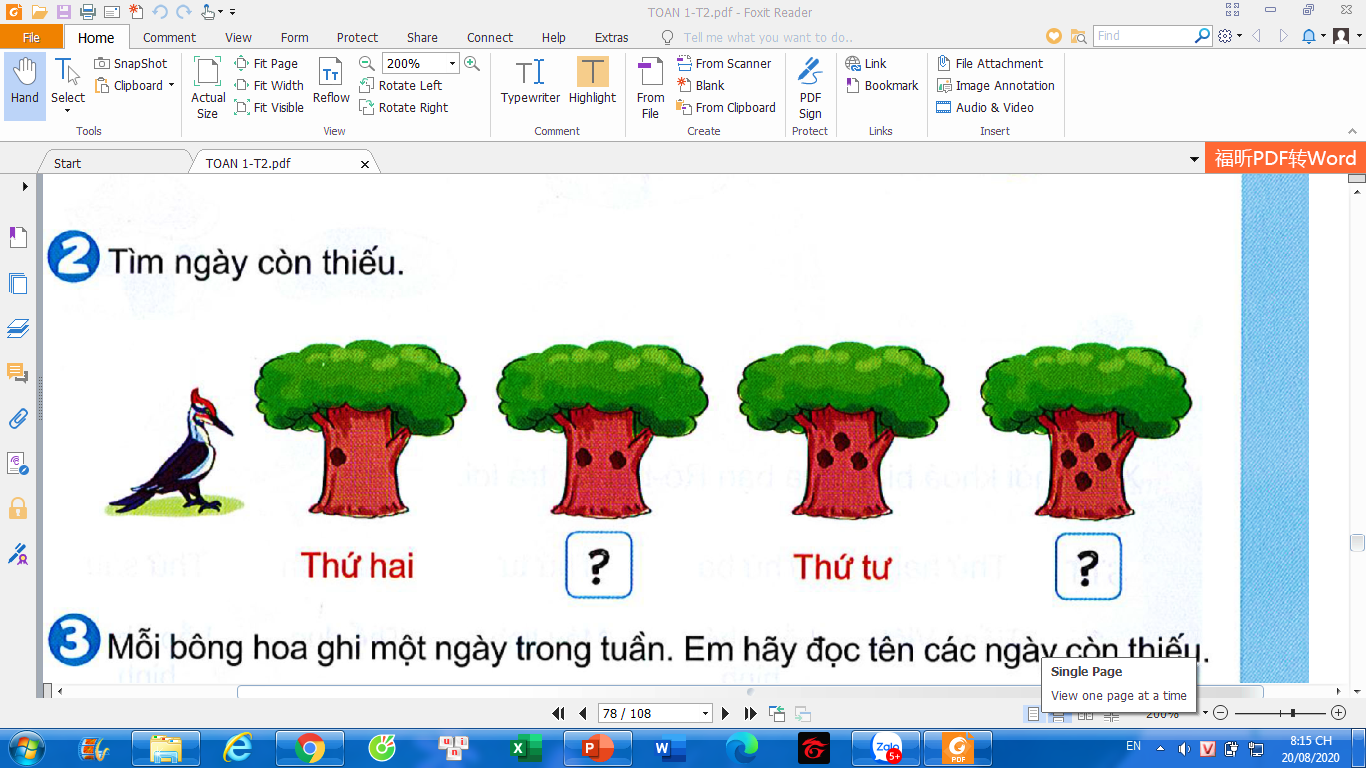 Thứ hai
Thứ ba
Thứ tư
Thứ năm
?
?
Bài 3: Mỗi bông hoa ghi một ngày trong tuần. Em hãy đọc tên các ngày còn thiếu.
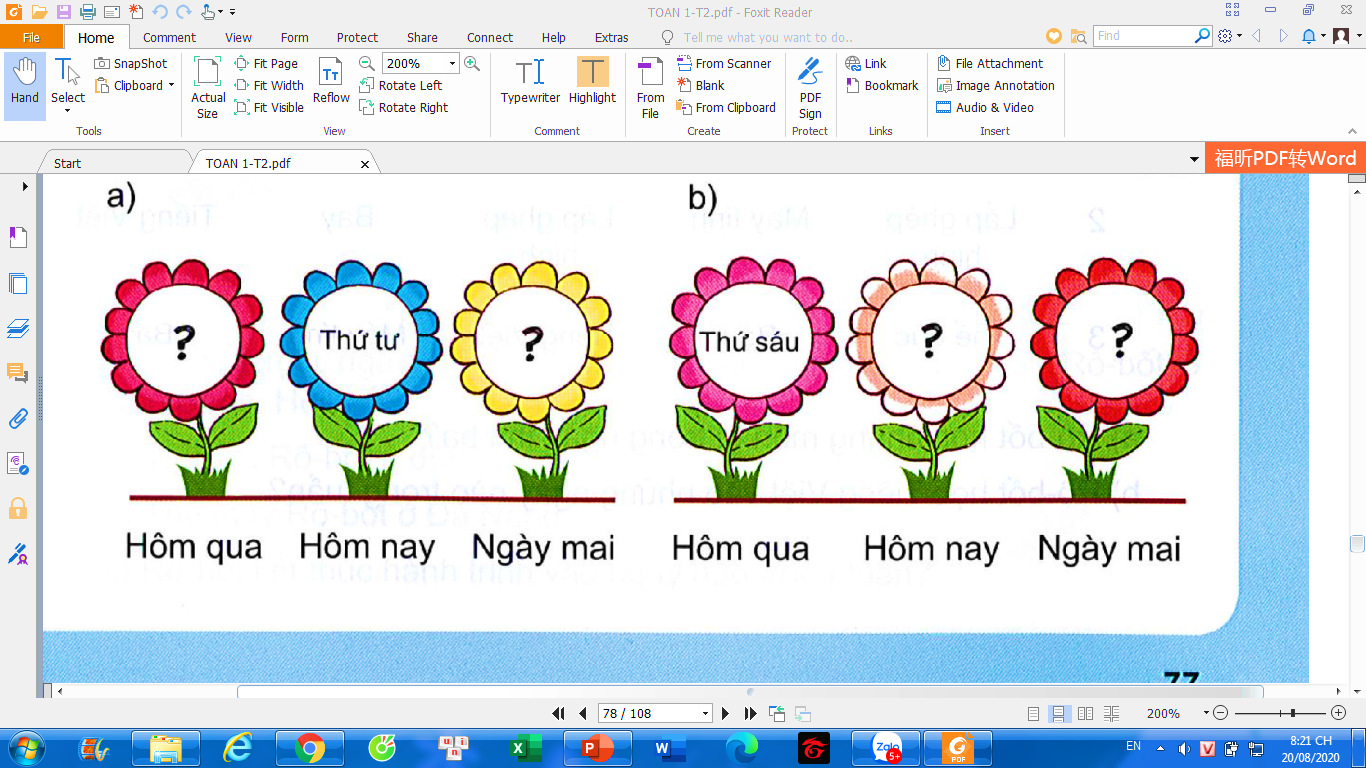 a)
Thứ tư
Thứ năm
?
Thứ ba
?
Hôm qua
Hôm nay
Ngày mai
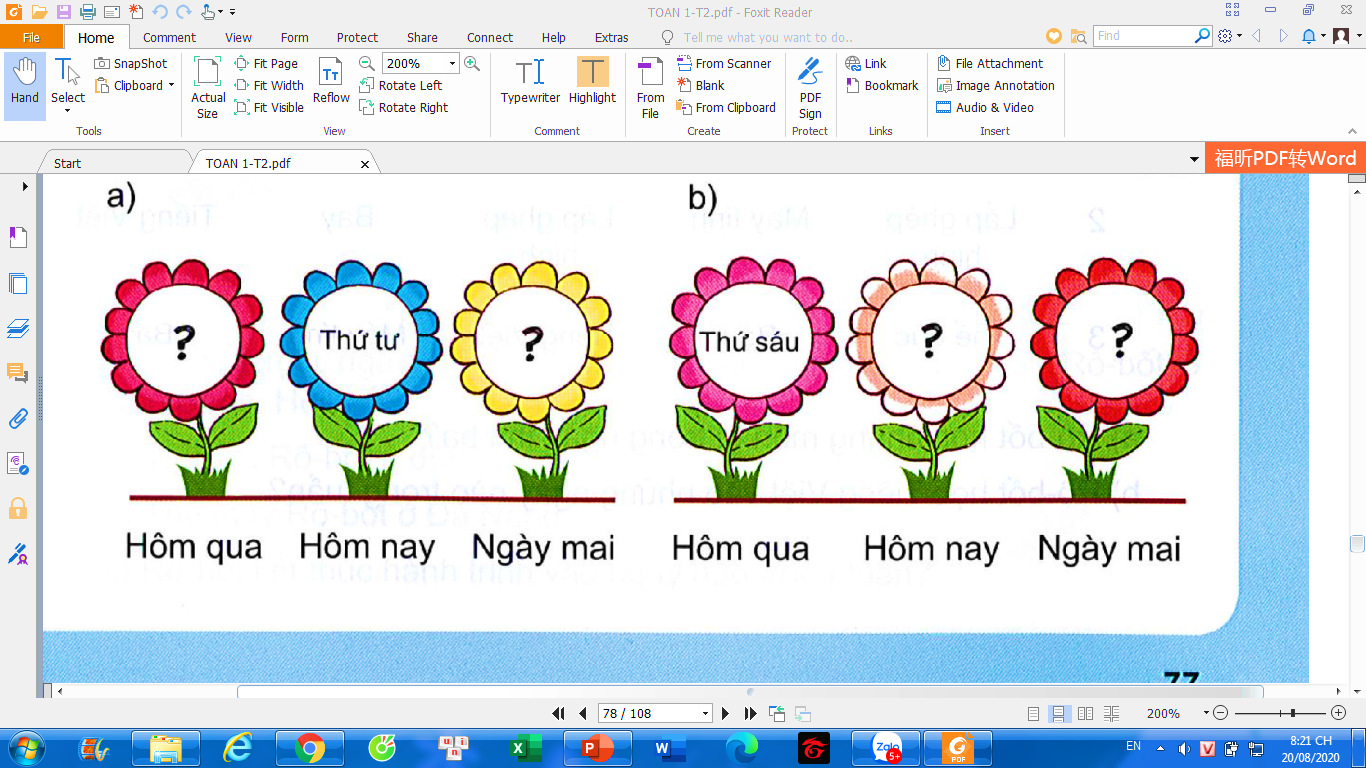 b)
Thứ bảy
Chủ nhật
?
Thứ sáu
?
Hôm qua
Hôm nay
Ngày mai
KÍNH CHÚC THẦY CÔ 
SỨC KHỎE - HẠNH PHÚC